Dům pro senioryspečovatelskou službou
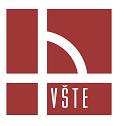 Autor bakalářské práce: 		Petr Svárovský
Vedoucí bakalářské práce: 	Ing. Zuzana Kramářová, Ph.D.
Oponent bakalářské práce: 	Ing. Dagmar Smrčinová
Cíl práce
zpracování DSP

respektování předpisů a norem pro návrh bytových domů

respektování zvolené lokality

architektonicky začlenit do místního prostředí

dispoziční návaznost jednotlivých částí domu
Charakteristika objektu
Situace
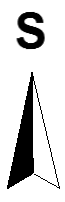 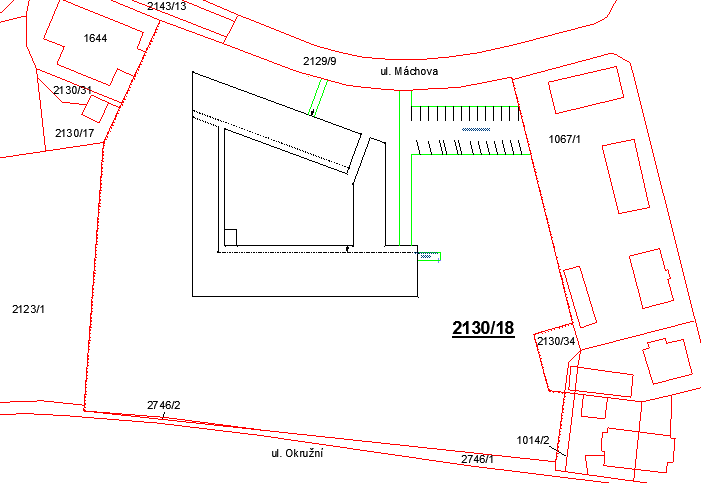 Půdorys 1.NP
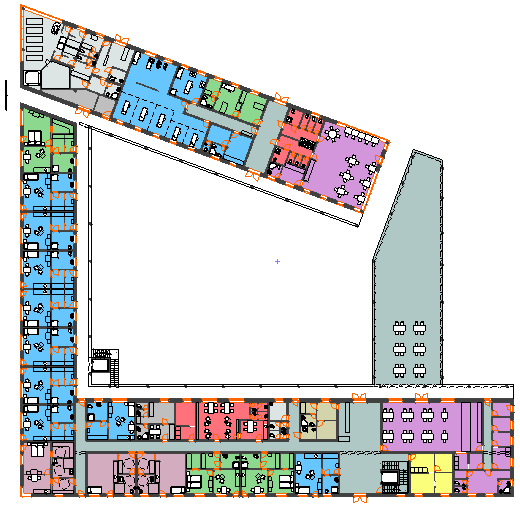 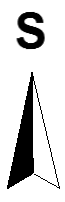 Půdorys 2.NP
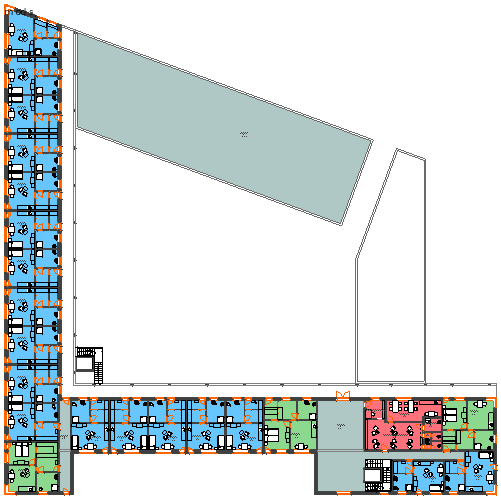 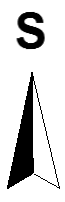 Půdorys 4.NP
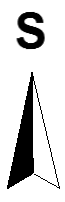 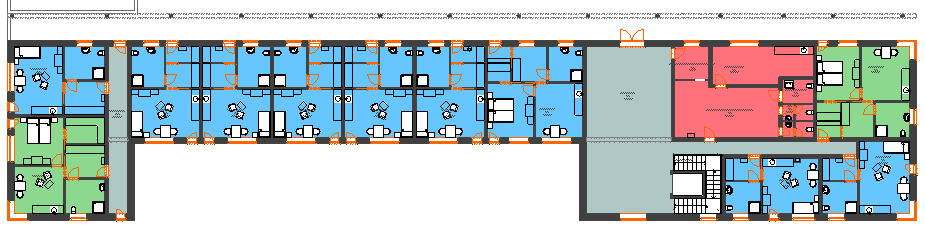 Byt 1 + kk
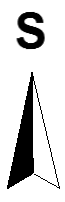 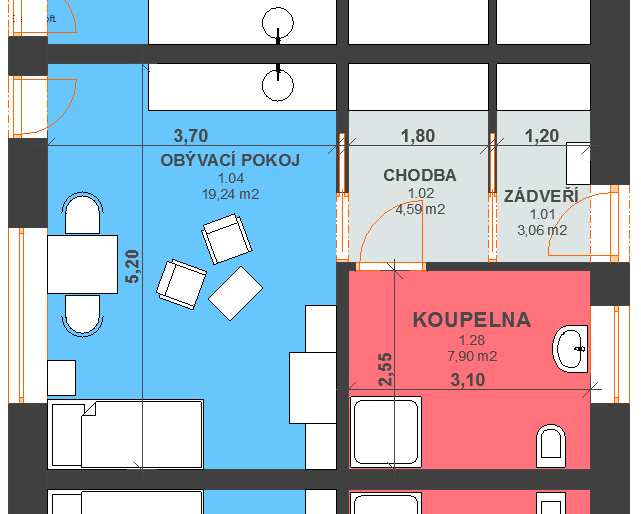 Rehabilitace + ordinace lékaře
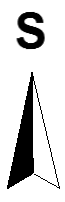 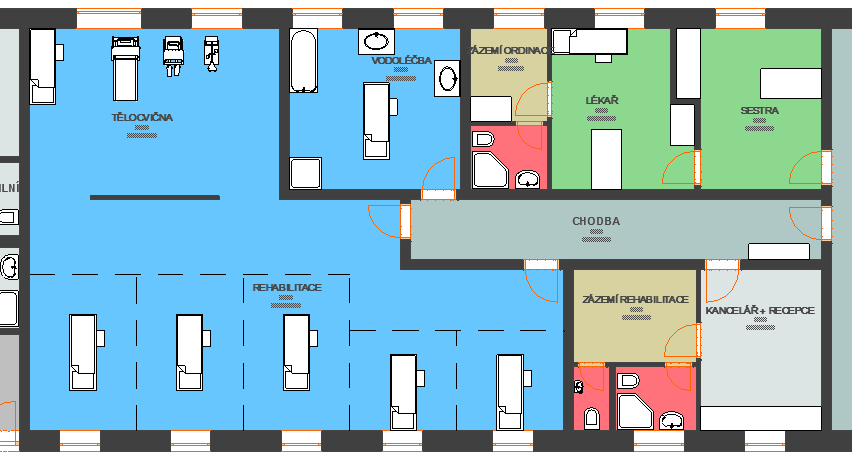 Společenská místnost
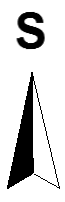 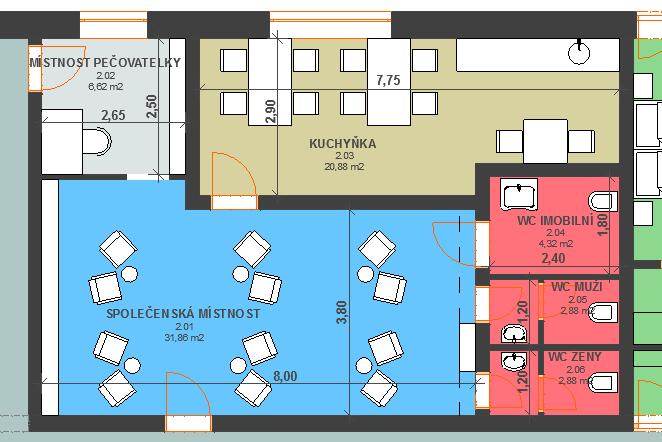 Příčný řez
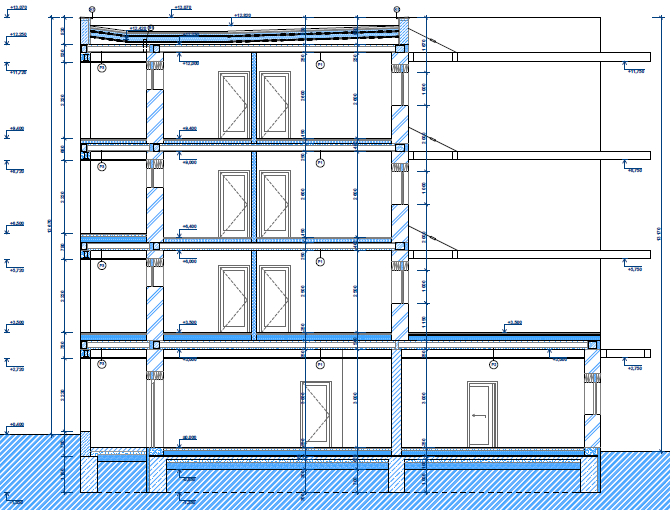 Dům pro seniory s pečovatelskou službou
Vizualizace
Axonometrie severovýchodní
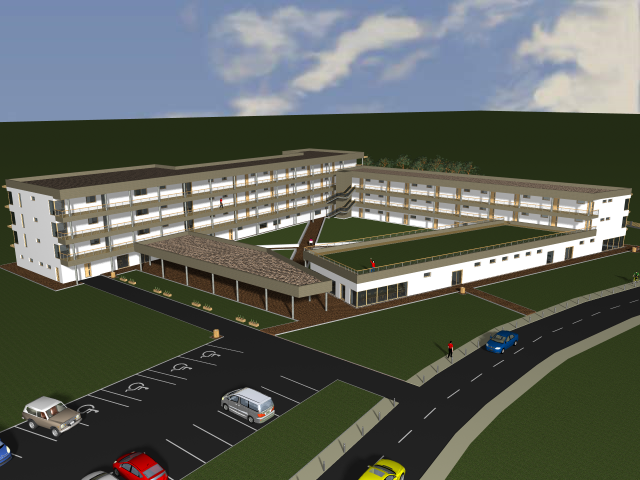 Axonometrie severozápadní
Axonometrie jihozápadní
Axonometrie jihovýchodní
Dům pro senioryspečovatelskou službou
Děkuji za pozornost
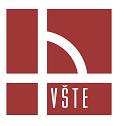 Vypracoval: Petr Svárovský
student 4. ročníku
Doplňující otázky
Jakými způsoby by bylo možné ještě dodatečně navýšit ubytovací kapacitu v areálu?
Popište hlavní výhody a nevýhody rohových oken.

Jakým způsobem jsou řešeny přístupové terasy / chodby vedoucí k jednotlivým pokojům?
Jak bude řešena jejich údržba a pohyb osob s horšími pohybovými schopnostmi?
Jak je řešena evakuace v případě požáru?